RIIP
Stan opracowania metadanych zbiorów i usług danych przestrzennych dla I i II grupy tematycznej
Marek Baranowski
Zespół Metadanych Pierwszej i Drugiej
 Grupy Tematycznej
Przebieg prac
Zebranie inicjujące prace Zespołu – 17.03
Zadania
Struktura dokumentu
Opracowanie sprawozdań cząstkowych – 30.03
Zebranie podsumowujące – 7.04
Weryfikacja sprawozdań – 28.04
Skład Zespołu Metadanych
Marek Baranowski – przewodniczący, członek RIIP,
Elżbieta Bielecka – ekspert IGiK,
Waldemar Gogołek – ekspert PIG-PIB,
Arkadiusz Kołodziej – ekspert NID,
Agata Kowalczyk – ekspert Ministerstwa Infrastruktury (drogi),
Zdzisław Kurczyński – ekspert GUGiK,
Sławomir Lipiński – ekspert BHMW,
Piotr Piórkowski – ekspert KZGW,
Maciej Rossa – ekspert GDOŚ,
Marek Szulc – ekspert GUGiK,
Ewa Świniarska – ekspert PKP PLK,
Krzysztof Walczak – ekspert Ministerstwa Infrastruktury (lotn.).
Opracownia cząstkowe
Przekazano 8 opracowań:
Biuro Hydrograficzne Marynarki Wojennej  
Generalna Dyrekcja Ochrony Środowiska 
Główny Urząd Geodezji i Kartografii 
Krajowy Zarząd Gospodarki Wodnej 
Ministerstwo Infrastruktury – lotniska 
Ministerstwo Infrastruktury / PKP PLK – koleje 
Narodowy Instytut Dziedzictwa 
Państwowy Instytut Geologiczny
Spis treści Sprawozdania
1. Wprowadzenie
2. Zbiory danych przestrzennych pierwszej i drugiej grupy tematycznej i ich zgodność ze specyfikacjami INSPIRE
3. Usługi w zakresie pierwszej i drugiej grupy tematycznej i ich zgodność ze specyfikacjami INSPIRE
4. Stan metadanych dla zidentyfikowanych zbiorów i usług
5. Istniejąca struktura koordynacyjna w zakresie pierwszej i drugiej grupy tematycznej
6. Wnioski
7. Załączniki
Opracowanie zbiorcze
Tabela zbiorów danych przestrzennych (tematami)
Informacja o rejestrach publicznych
Tabela usług danych przestrzennych (tematami)
Tabela metadanych zbiorów i usług danych przestrzennych (tematami)
Opis istniejącej struktury koordynacyjnej
Wnioski ogólne
Wnioski z opracowań cząstkowych
Zbiory danych przestrzennych
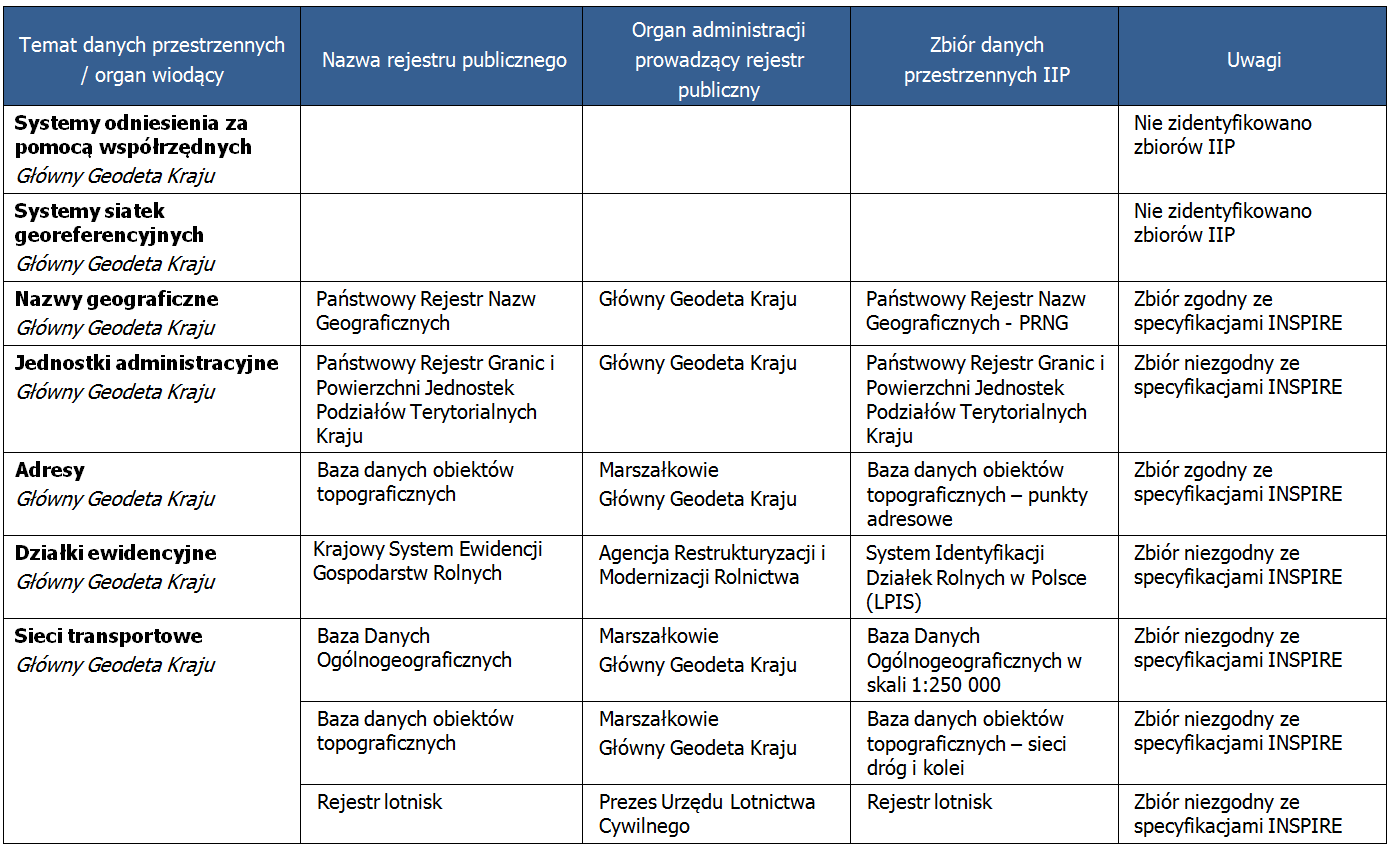 Usługi danych przestrzennych
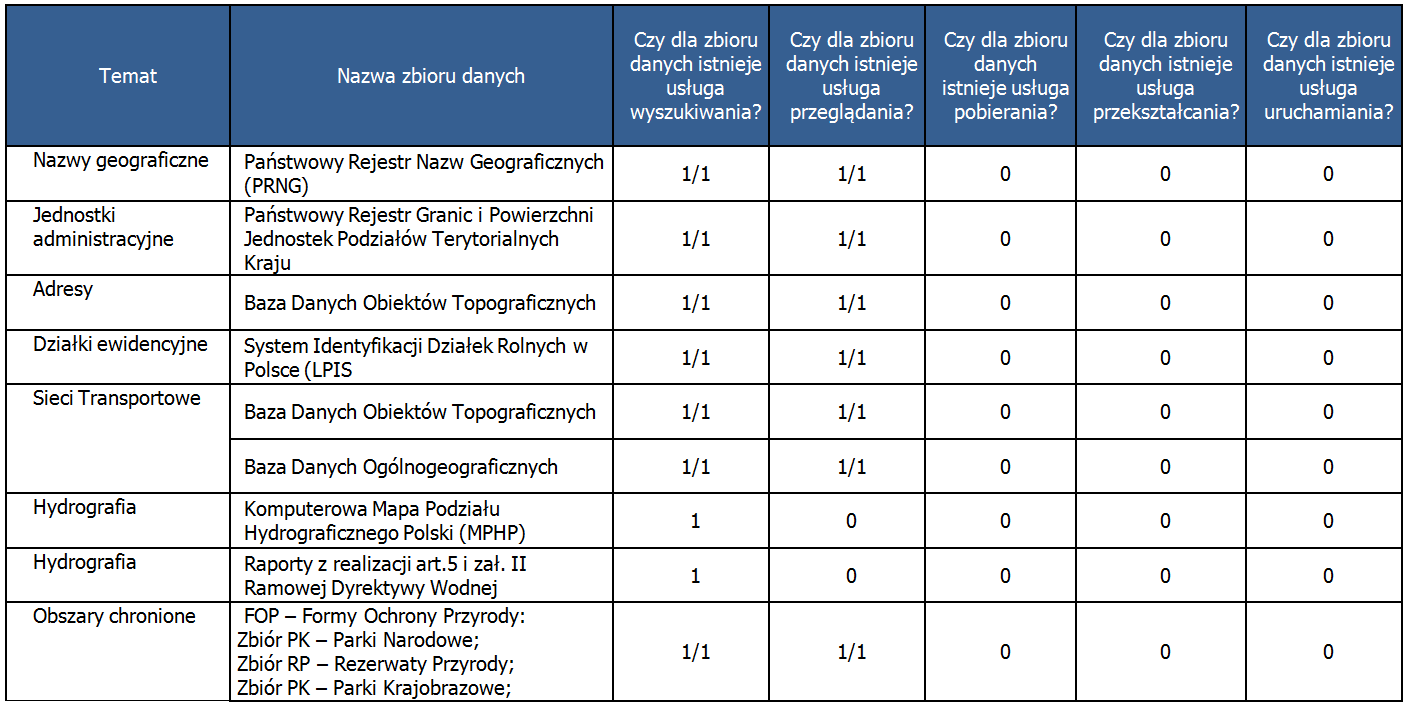 Metadane
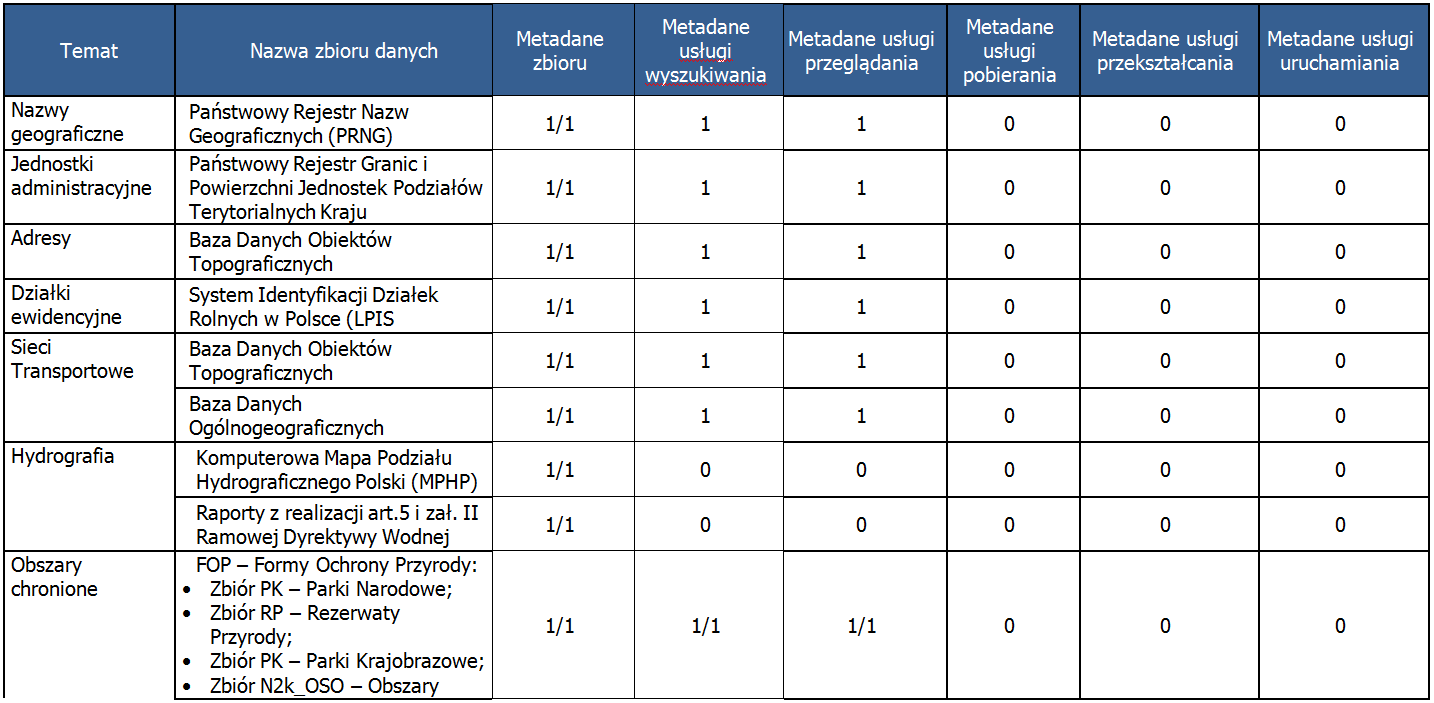 Koordynator IIP
MSWiA/GGK
CRS
GG
GN
AU
AD
CP
TN
HY
PS
EL
LC
OI
GE
GGK
GGK
GGK
GGK
GGK
GGK
GGK
PKZGW
MŚ
GGK
GGK
GGK
GGeologK
MKiDN
I grupa tematyczna
II grupa tematyczna
Struktura koordynacyjna IIP
Nazwy geograficzne
Jednostki administracyjne
GGK
GGK
Struktura koordynacyjna tematów
Adresy
GGK
MARSZAŁKOWIE
MARSZAŁKOWIE
MARSZAŁKOWIE
GGK
Struktura koordynacyjna tematu
Działki ewidencyjne
GGK
ARiMR
Struktura koordynacyjna tematu
Sieci transportowe
GGK
MARSZAŁKOWIE
MARSZAŁKOWIE
MARSZAŁKOWIE
GGK
PULC
PKP PLK
BHMW
Struktura koordynacyjna tematu
PKZGW
PKZGW
BHMW
Struktura koordynacyjna tematu
Hydrografia
Obszary chronione
MŚ
MKiDN
GDOŚ
MARSZAŁKOWIE
MARSZAŁKOWIE
WOJEWODOWIE
Struktura koordynacyjna tematu
Ukształtowanie terenu
GGK
GGK
BHMW
Struktura koordynacyjna tematu
Użytkowanie ziemi
GGK
GIOŚ
MARSZAŁKOWIE
MARSZAŁKOWIE
MARSZAŁKOWIE
GGK
Struktura koordynacyjna tematu
Ortoobrazy
GGK
MARSZAŁKOWIE
MARSZAŁKOWIE
MARSZAŁKOWIE
GGK
Struktura koordynacyjna tematu
Geologia
GGeologK
GGeologK
Struktura koordynacyjna tematu
Wnioski
Wstępna identyfikacja zasobów w tematach powinna być pogłębiona
Zidentyfikowane zbiory muszą podlegać procesom harmonizacji
Stan usług niezadowalający
Stopień zaawansowania metadanych
Lista metadanych – organy wiodące
Weryfikacja – organy wiodące
Wnioski
Złożona struktura koordynacyjna
Lista punktów kontaktowych w tematach
Analiza możliwości udziału organów administracji w zadaniach odniesionych do tematów podstawą planów działań – organy wiodące
Niezadowalające wypełnianie zobowiązań płynących z rozporządzenia o ewidencji zbiorów i usług
Sprawozdanie wsparciem procesu monitorowania
Podsumowanie
Zróżnicowany poziom zaawansowania prac w tematach
Problemy z brakiem specyfikacji dla II grupy
Gotowość: nowe dane i znacząco zmodyfikowane
Załącznik I: 23-11-2012 , 04-02-2013
Załączniki II i III: 12-2014
Gotowość: pozostałe dane dostępne 23-11-2010 r.
Załącznik I: 23-11-2017 , 04-02-2018
Załączniki II i III: 10-2019